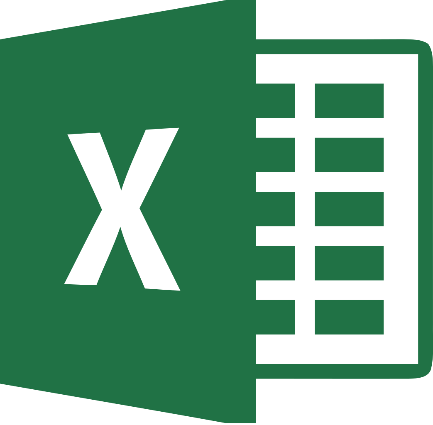 EXCEL
برنامج الجداول الإلكترونية
الجزء الأول
الهدف الرئيسي من تصميم برنامج الجداول الإلكترونية 
( Microsoft Excel ) :

 
هو تخزين البيانات وإجراء العمليات الحسابية والتحليلات الإحصائية عليها وإنشاء الرسوم البيانية التي تمثلها وذلك عن طريق أوامر سهلة الاستخدام .
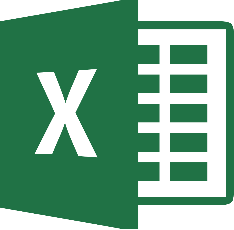 شاشة البدء
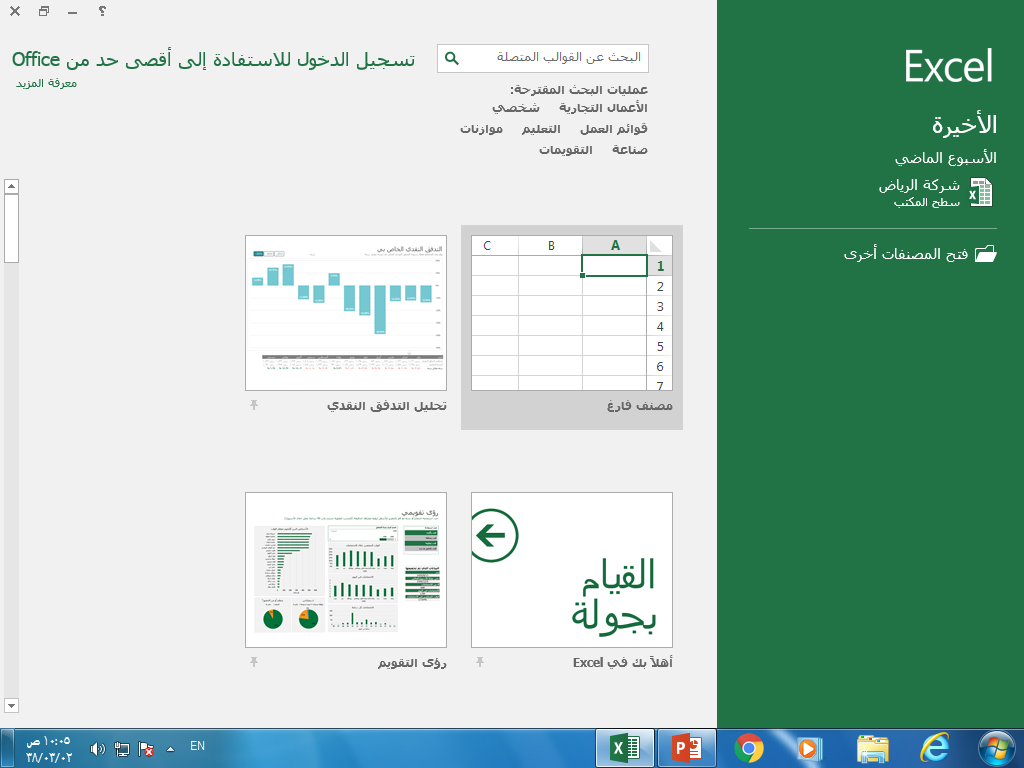 أجزاء ورقة العمل
شريط القوائم
شريط العنوان
شريط  أدوات القائمة
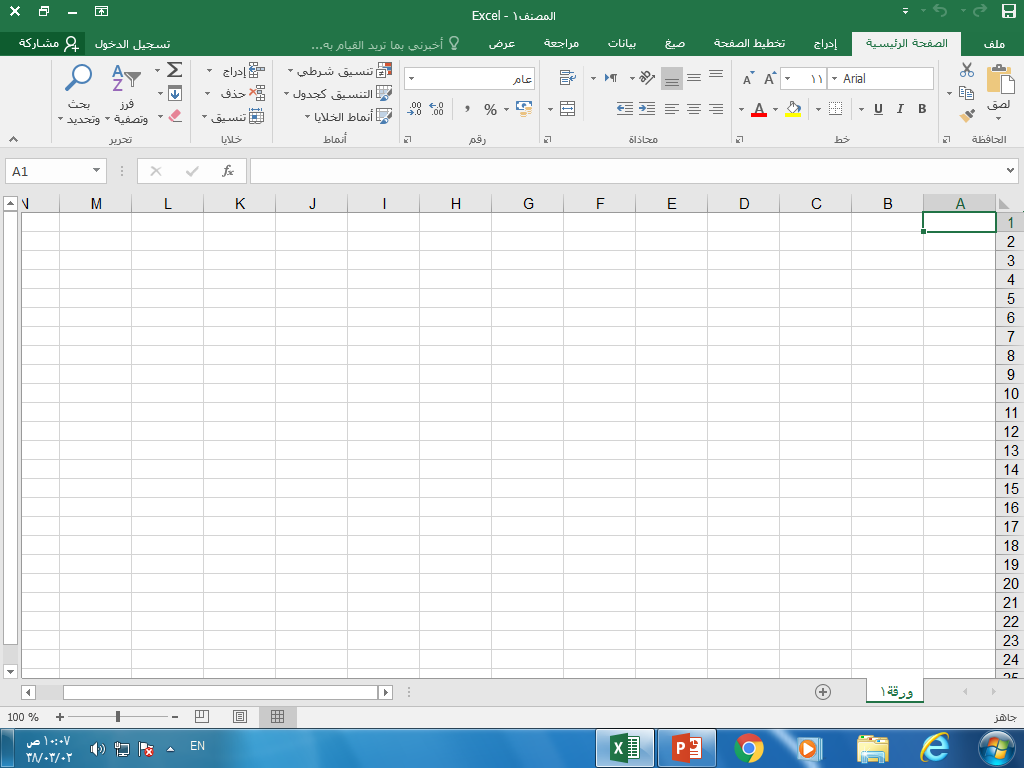 شريط الصيغة
عنوان الخلية :
يبدا بأسم العمود
ثم رقم الصف 
A1
أجزاء ورقة العمل
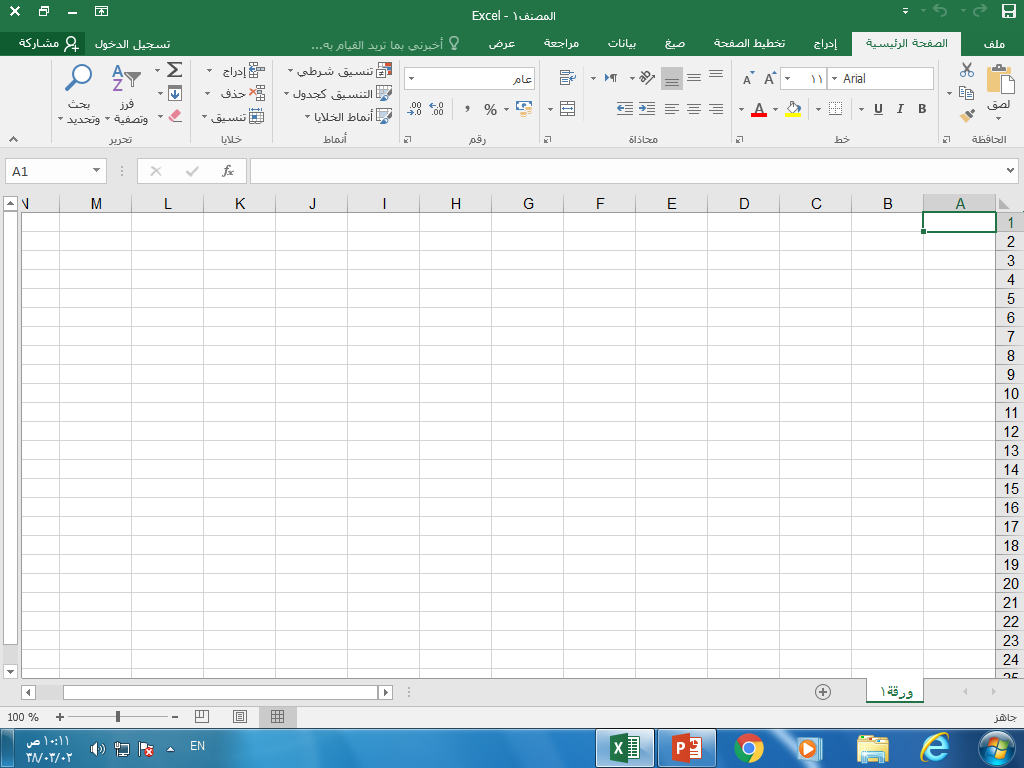 عناوين الأعمدة
أرقام الصفوف
شريط التصفح
أوراق العمل
مصنف اكسيل
يتكون المصنف Book من ثلاث  أوراق عمل Worksheet.
ورقة العمل الواحدة عبارة عن جدوال تتكون من اعمدة وصفوف عناوين الاعمدة هي الاحرف الابجدية الانجليزية حيث عدد الاعمدة هي 256 عمود اما الصفوف فهي مرقمه بالتسلسل 1-65536.
وكل خلية هي نتيجة تقاطع العمود مع الصف مثلاً الخلية A1  هي الخليه في العمود  A و الصف رقم 1.
بدء العمل مع اكسيل
إنشاء مستند جديد .
حفظ مستند باسم .
فتح مستند تم حفظه مسبقا .
إعادة تسمية أوراق العمل , حذفها ,  نسخها .
تجميد الألواح .
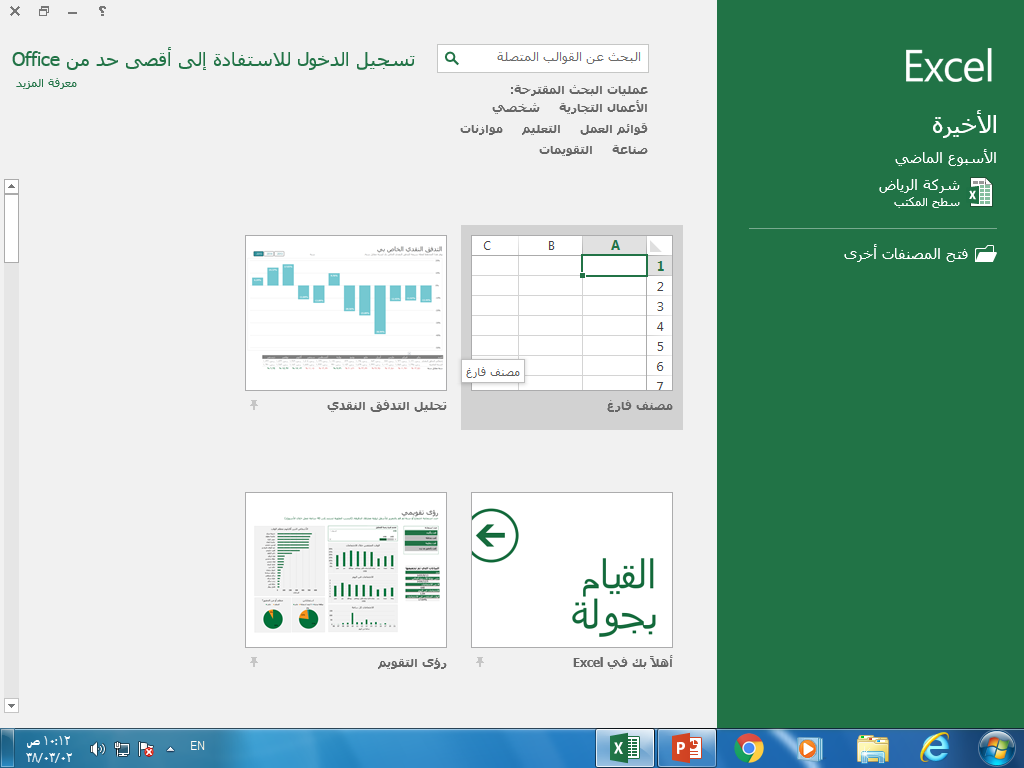 انشاء مصنف جديد
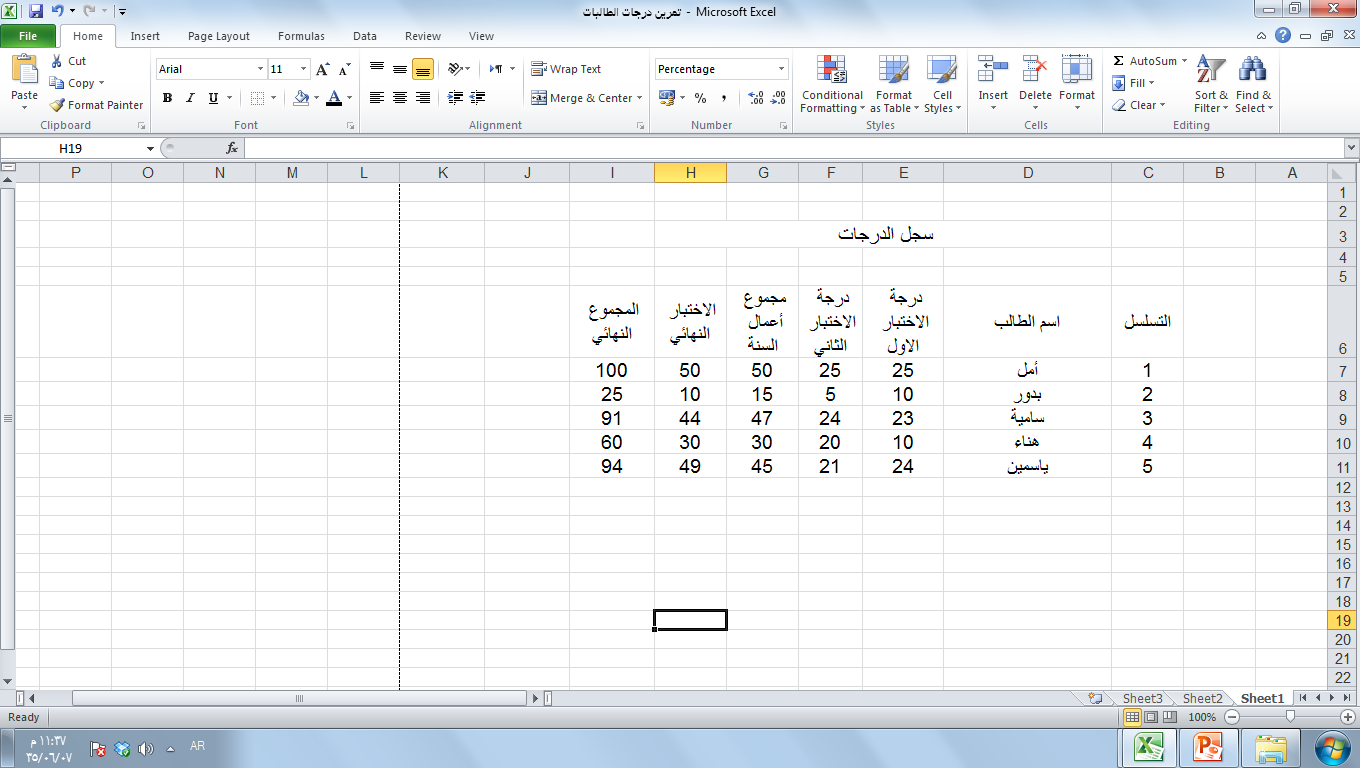 تعبئة الخلايا
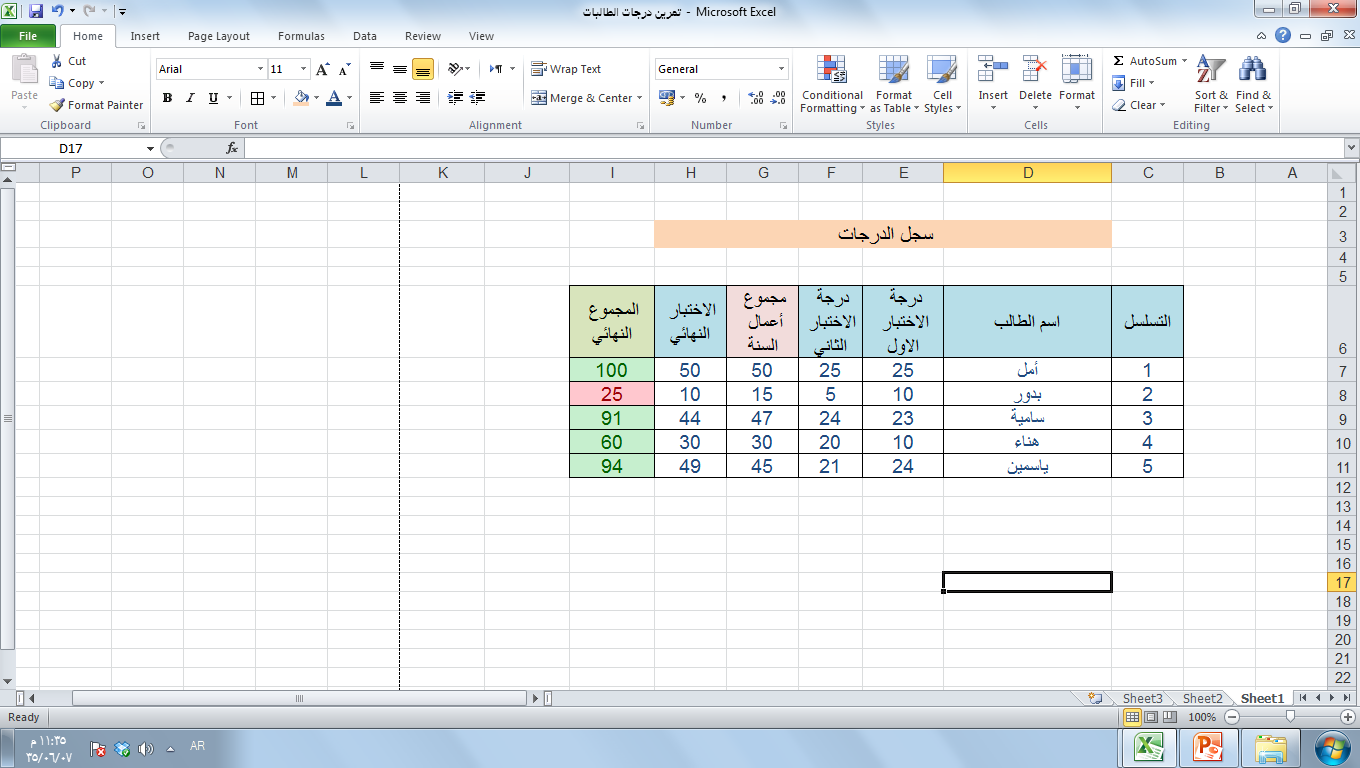 تنسيق الخلايا
الصيغ الرياضية
لكتابة  الصيغة لابد أن  تبدأ بإشارة المساواة متبوعة بعناوين الخلايا المراد عمل حسابات عليها و المعاملات الحسابية المرغوبة ثم زر الادخال Enter ليتم عرض النتيجة في الخلية النشطة .

A1*B2+C3=  

الترتيب مهم في الصيغ الرياضية حيث أن عملية الضرب والقسمة تتم قبل الجمع والطرح .
يمكن تعديل الصيغة بالنقر المزدوج على الخلية أو من شريط المعادلة .
العوامل الحسابية
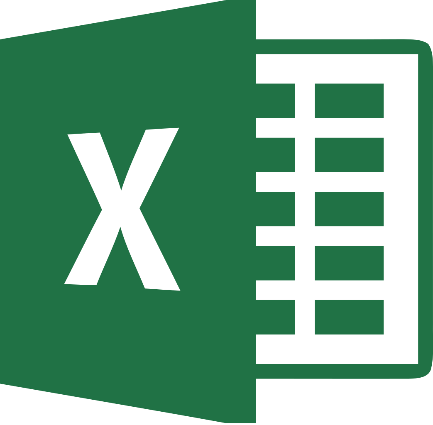 EXCEL
برنامج الجداول الإلكترونية
الجزء الثاني
الصيغ الجاهزة
هي عبارة عن صيغ رياضية معرفه مسبقأ من قبل برنامج Excel .
صيغة يكتبها المستخدم       :    = A1+A2+A3
صيغة موجودة في البرنامج  :     SUM(A1:A3)
مكتبة الدالات
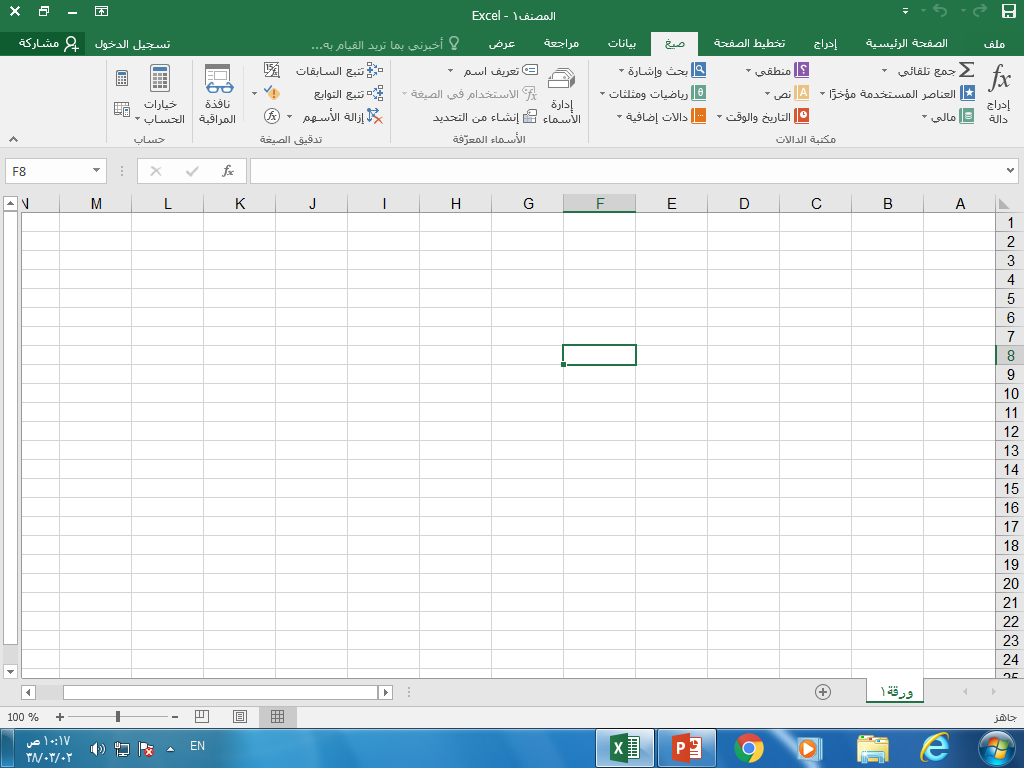 أمثلة لدوال التاريخ والوقت
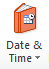 أمثلة لدوال نصية
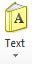 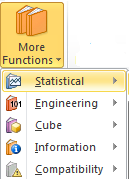 أمثلة لدوال إحصائية
أمثلة لدوال الرياضية
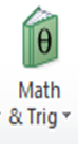 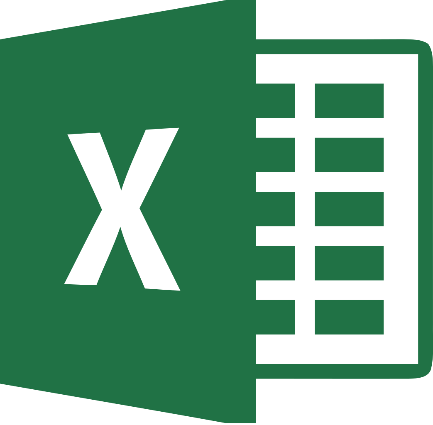 EXCEL
برنامج الجداول الإلكترونية
الجزء الثالث
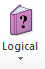 أشهر الدوال المنطقية
دالة - IF
=IF(logical_test ; value_if_true; value_if_false)

Ex :

=IF(A1>=60;”YES”;”NO”)
دالة IF
دالة شرطيه تعطي قيمة معينه اذا كان الشرط متحققاً و قيمة أخرى 
اذا لم يتحقق الشرط.
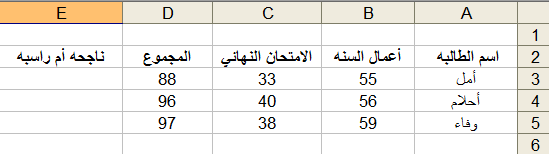 دالة IF
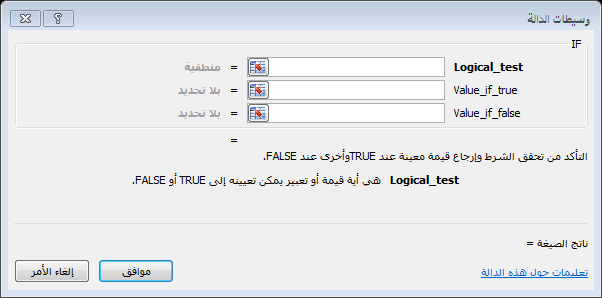 دالة IF
الشرط
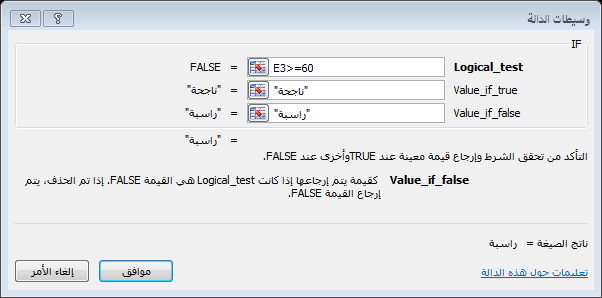 قيمة الخليه اذا تحقق الشرط
قيمة الخليه اذا لم يتحقق
نتيجة الدالة IF
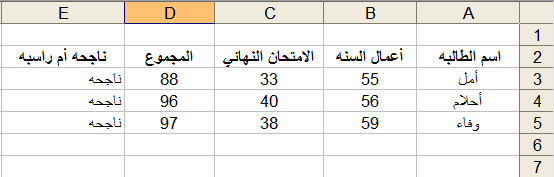 أشهر الدوال المنطقية
دالة IF  المتداخلة
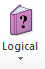 =IF(H7>=90;
"A";IF(H7>=80;
"B";IF(H7>=70;
"C";IF(H7>=60;
"D";"H”
))))
أخطاء الصيغ
المخططات البيانية (Chart )
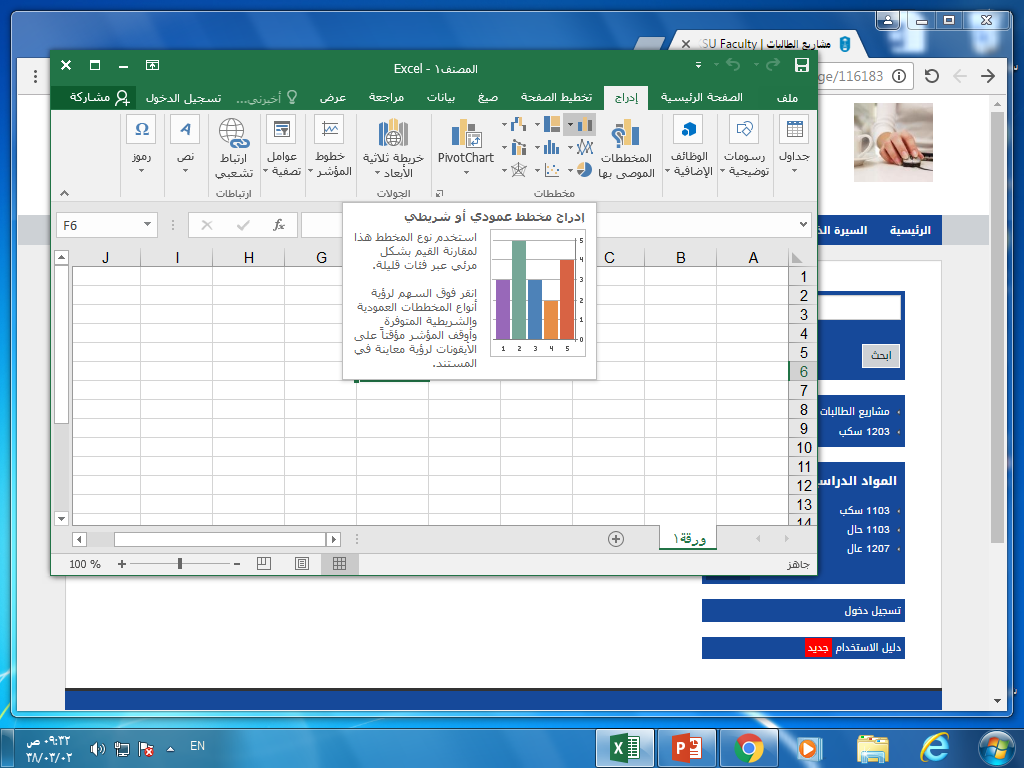 المخططات البيانية (Chart ) : 
  هي تمثيل للبيانات التي تشتمل عليها ورقة العمل برسوم وأشكال بيانية مختلفة .
      منها على سبيل المثال :
التمثيل البياني بالأعمدة (Column).
الأشكال الدائرية (Pie).
المساحة (Area).
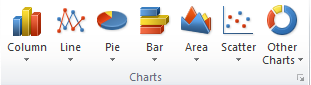 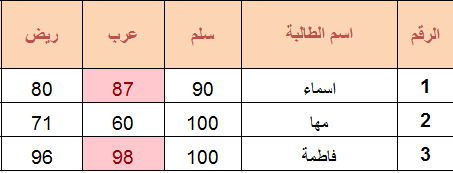 تمثيل جدول بيانات برسم بياني
أدوات المخطط
التصميم :
تغيير الألوان .
تخطيط سريع .
نقل المخطط .
التنسيق :
أنماط الاشكال .
أنماط WordArt .
ضبط خصائص الصفحة
ضبط اتجاه الطباعة.
حجم الصفحة .
ضبط هوامش الصفحة .